Rola i uwarunkowania funkcjonowania TGE S.A. w łańcuchu dostaw gazu
Towarowa Giełda Energii
Beata Wittmann
Międzyzdroje, maj 2016 r.
Budowa hurtowego rynku gazu na TGE
Nowelizacja UPE – wprowadzenie giełdowego obliga gazowego
Szkolenia dla kandydatów na Maklera Giełdowego i egzaminy poświadczone certyfikatem nadania tytułu Maklera Giełdowego
Wprowadzenie nowych produktów (kontraktów sezonowych, weekendowych)
Uruchomienie Rynku Dnia Bieżącego Gazu
01.09.2015 Zmiana identyfikacji wizualnej

10.09.2015 Pierwszy egzamin dla kandydatów na maklerów na RIF (5 osób)
Utworzenie Wirtualnego Punktu Obrotu gazem
30.11.2015Deregulacja zawodu maklera giełd towarowych
Nov 7
Dec 20
Today
5 days
16 days
Styczeń-marzec 2016
Marzec 2016
Lipiec 2014
Listopad 2015
Wrzesień 2013
Październik 2015
2012
Wrzesień 2015
Grudzień 2012
24 days
Czerwiec 2012
Maj 2015
17 days
25 days
Uruchomienie przez TGE RDNg na SGT
Rozpoczęcie notowań gazu na Towarowej Giełdy Energii S.A.
01.10.2015 Wydłużenie notowań (RDNiBg), publikacja nowego indeksu TGEgasID
Podpisanie z Gaz – System Listu intencyjnego „Hub gazowy w Polsce”
2
Rynek gazu w PolsceRekordowy wolumen na rynku spot w 2015 r.
Obligo gazowe było bodźcem do rozwoju całego sektora energii
TGE: W 2015 r. wolumen obrotu na rynku spot gazu ziemnego osiągnął rekordową wartość 13,9 TWh i był o 111,8 proc. wyższy niż rok wcześniej 
TGE: W 2015 r. łączny wolumen obrotu na rynkach gazu ziemnego wyniósł 106,9 TWh i był o 4,3 proc. niższy niż w 2014 r.
URE: Q4 2015 r. - 177 podmiotów posiadało koncesję na obrót paliwami gazowymi. Natomiast 63 przedsiębiorstwa aktywnie uczestniczyły w obrocie gazem ziemnym
URE: W 2011 r. zarejestrowano jedynie kilka przypadków zmiany sprzedawcy, w kolejnych zaś latach ich liczba zwiększyła się do 210 w 2012 r., do 429 w 2013 r. oraz do 7 007 w 2014 r. Natomiast od początku prowadzenia monitoringu do końca 2015 r. odnotowano 30 749 zmian sprzedawcy gazu
2014 r.: 
111,6 TWh
w przybliżeniu 10,17 mld m³
2014 r.:
48 aktywnych uczestników rynków gazu na TGE
2015 r.:
66 aktywnych uczestników rynków gazu na TGE, 21 bezpośrednich członków
2015 r.:
106,9 TWh 
w przybliżeniu 9,7 mld m³
3
Deregulacja zawodu maklera giełdowego
W dniu 30 listopada 2015 roku weszła w życie nowelizacja Ustawy z dnia 26 października 2000 r. o giełdach towarowych w obszarze maklerów giełd towarowych


Konsekwencje dla TGE:
Deregulacja zawodu maklera giełd towarowych - usunięto przepisy regulujące status prawny i zasady wykonywania tego zawodu
TGE certyfikuje osoby, które mogą reprezentować Członka Giełdy w transakcjach giełdowych w zakresie Rynku Towarów Giełdowych
TGE certyfikuje osoby, które mogą reprezentować Członka Giełdy w transakcjach giełdowych w zakresie Rynku Instrumentów Finansowych


Od wejścia w życie ustawy, TGE przeprowadziła szkolenia i egzaminy, certyfikaty uzyskało:
Na Rynku Instrumentów Finansowych - 25 osób
Na Rynku Towarów Giełdowych - 42 osoby 
Szczegóły na stronie:
https://tge.pl/pl/523/szkolenia-na-rynku-towarowym
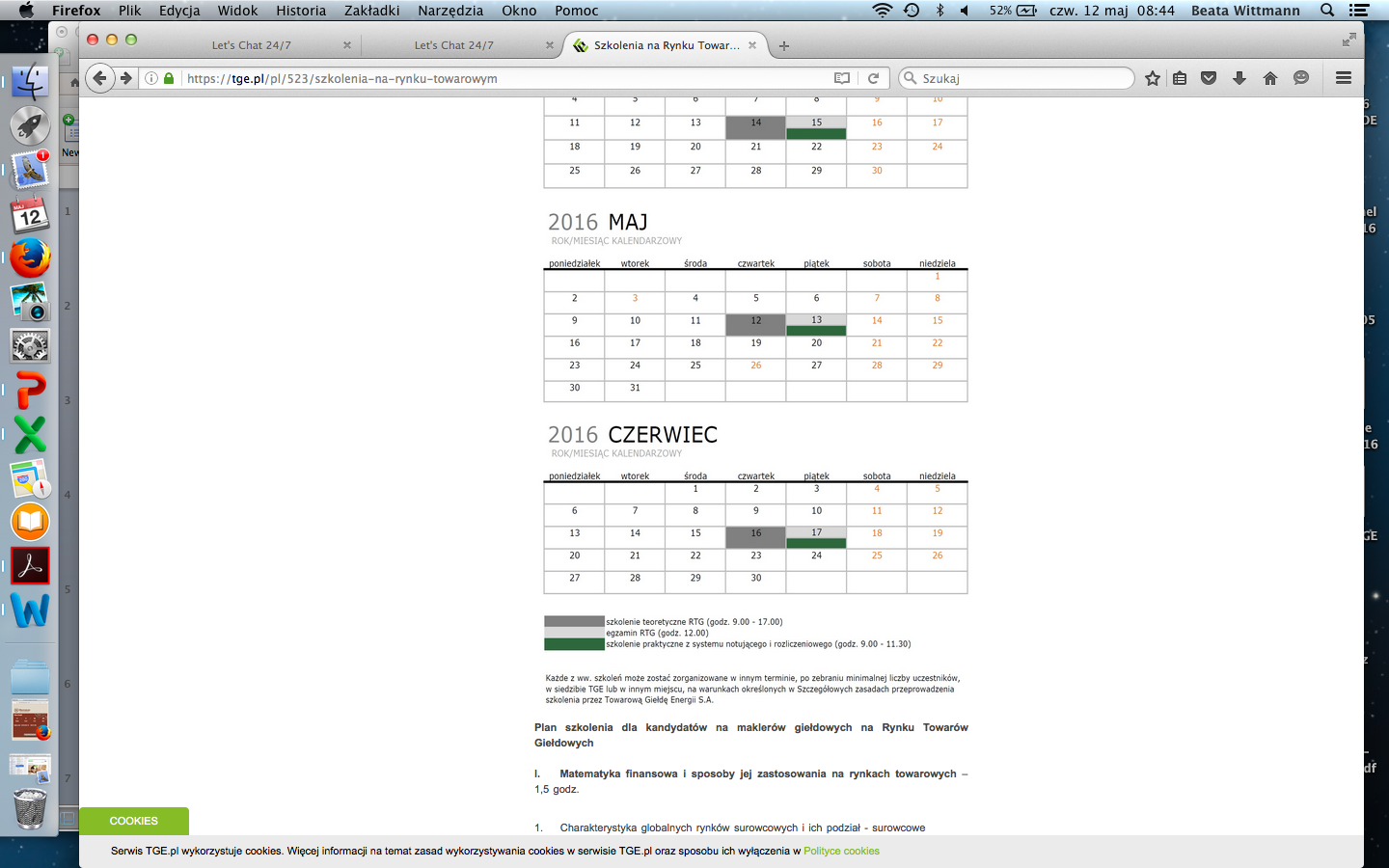 4
Oferta TGE
Kto może być uczestnikiem obrotu na rynkach gazu TGE
Przedsiębiorstwa energetyczne posiadające koncesję na wytwarzanie, przesyłanie, dystrybucję lub obrót energią elektryczną
Towarowe domy maklerskie oraz domy maklerskie
Odbiorcy uprawnieni do korzystania z usług przesyłowych, będący osobami prawnymi – odbiorcy końcowi
Zagraniczne osoby prawne prowadzące działalność maklerską w zakresie obrotu towarami giełdowymi
Obecnie 67 podmiotów posiada status Członka TGE, m.in.:
PGE Polska Grupa Energetyczna S.A., PGNiG S.A., GAZ-SYSTEM S.A., TAURON Polska Energia S.A., ENEA S.A., ENERGA Obrót S.A., PKP Energetyka S.A., RWE Polska S.A., EDF Polska S.A., Vattenfall Energy Trading Sp. z o.o., Zespół Elektrowni PAK S.A., Noble Securities S.A., CEZ Towarowy Dom Maklerski Sp. z o.o., PGE Dom Maklerski S.A. 
Rynek gazu – 21 firm bezpośrednio aktywnych, a łącznie 66 spółek
Uczestnicy rynku gazu mogą również uczestniczyć w obrocie giełdowym za pośrednictwem Domów Maklerskich
6
Prezentacja rynków TGE
Rynek towarowy terminowy
Rynek Dnia Bieżącego gazu – RDBg
Notowania ciągłe od 8:00 do 14:00 w dni robocze
Rozliczenie następuje poprzez fizyczną dostawę gazu
Na RTT dostępne są instrumenty tygodniowe, miesięczne, kwartalne, roczne oraz sezonowe
Obrót prowadzony w dniu dostawy w okresie od 8:00 do 15:30
Notowania prowadzone każdego dnia w systemie notowań ciągłych, prowadzone na 24 instrumentach godzinowych. 
Informacje o zawartych transakcjach zgłaszane są co godzinę (renominacje) do   GAZ-SYSTEM
Aukcje gazu
Rynek Dnia Następnego gazu – RDNg
Wniosek należy złożyć najpóźniej 4 dni przed proponowanym terminem, istnieje możliwość wycofania, najpóźniej 2 dni przed terminem, zaktualizowany o nowy limit ceny – najpóźniej 1 dzień przed terminem
Uczestnicy aukcji mogą składać zlecenia kupna lub sprzedaży
W rozstrzygniętej aukcji ceną transakcyjną jest cena podana w zleceniu uczestnika aukcji
Instrumenty typu GAS_BASE oraz GAS_WEEKEND
Instrument weekendowy notowany jest przez dwa dni: w czwartek i piątek.
Rozliczenie następuje poprzez fizyczną dostawę gazu
Giełda zgłasza OSP transakcje do wykonania
7
Gaz ziemny: giełda czy inne platformy?
Kwestia nr 1: transparentność i niedyskryminacyjny dostęp 
Giełda
Najlepiej ocenianym przez regulatorów i sprawdzonym  narzędziem do budowy konkurencyjnego rynku jest giełda, uznana za najbardziej transparentne i niedyskryminujące miejsce obrotu gazem. 
Platformy
Dostęp do platform OTC, również jest transparentny, jednak umowa z platformą nie daje możliwości zawarcia transakcji. Uczestnik rynku, który podpisał umowę z platformą aby zawrzeć transakcję zakupu/sprzedaży gazu musi podpisać umowę bilateralną z kontrahentem
Umowy bilateralne nie są transparentne i strony nie maja obowiązku ich zawarcia więc istnieje duże ryzyko iż mogą być traktowane w sposób dyskryminacyjny przez pozostałych uczestników rynku na platformie OTC.
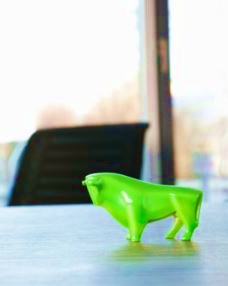 Gaz ziemny: giełda czy inne platformy?
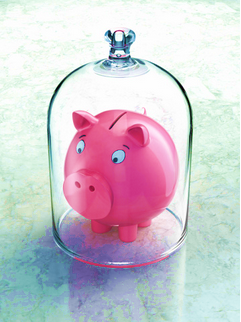 Kwestia nr 2: zabezpieczenie transakcji
Giełda:
Transakcje giełdowe są zabezpieczane przez izbę rozliczeniową (w przypadku TGE jest nią IRGiT), która rozlicza zawarte transakcje i gwarantuje powstałe w ich wyniku zobowiązania. W przypadku upadłości kupującego, izba wypłaca należność sprzedawcy. 
Platformy:
PW przypadku transakcji zawieranych na platformach brokerskich (OTC) ryzyko określane jest warunkami umowy. Platformy brokerskie reklamują się niższymi kosztami zawierania transakcji, które nie zawierają kosztów ich zabezpieczenia. Koszt ryzyka transakcji ponosi klient platformy.
9
Dlaczego jeszcze TGE?
Płynność rynku
Giełda (i tylko giełda):
Rozwój rynku gazu w Polsce był możliwy dzięki wprowadzonemu ustawowemu obowiązkowi sprzedaży gazu poprzez giełdę tzw. obligo giełdowe. 
Obligo zapewnia dostawę gazu na rynek giełdowy, którego wolumen (55% gazu wprowadzonego do sieci) pozwala na zbudowanie portfela zakupowego przez uczestników rynku (obecnie prawie 60 czynnych uczestników) i wyznaczenie rynkowej ceny gazu na rynku SPOT i terminowym (RTT). 
Wyznaczenie indeksów cenowych przy odpowiednio dużej płynności jest niezbędne dla przeprowadzenia procesu deregulacji cen gazu planowanej w projekcie zmiany ustawy prawo energetyczne, ponieważ to cena gazu na giełdzie wyznacza trend cenowy na rynku gazu.
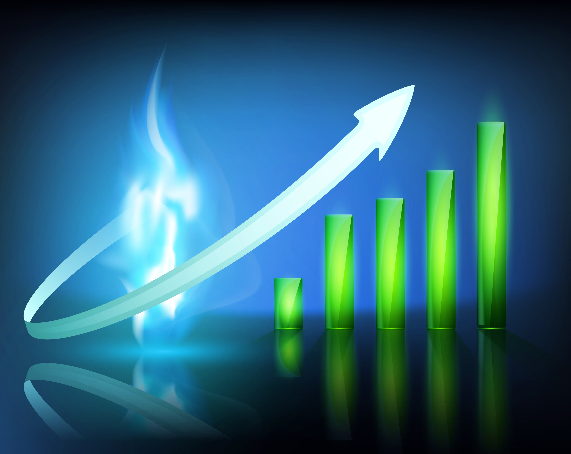 10
Dlaczego jeszcze TGE?
Kompleksowa oferta
Oferta TGE jest kompleksowa, na rynku regulowanym prowadzonym przez TGE gaz dostępny jest na rynkach SPOT: RDBg i RDNg oraz terminowym w kontraktach: rocznych, sezonowych, kwartalnych, tygodniowych. Oferta oraz płynność sprawiają, że rynek giełdowy prowadzony przez TGE spełnia kryteria zawarte w art. 10 NC BAL i pozwala operatorowi sieci (Gaz-System) dokonać na giełdzie obrotu na cele bilansowania systemu. Działanie operatora na rynku giełdowym TGE poprawia płynność rynku SPOT i zapewnia poczucie bezpieczeństwa pozostałym uczestnikom rynku.
Sprawdzone rozwiązania
Liberalizacja rynku gazu w Polsce rozpoczęła się później niż w innych krajach europejskich i później niż na rynku energii. Dzięki temu proces ten mógł być przygotowany na bazie sprawdzonych rozwiązań istniejących w Europie i na innych rynkach.
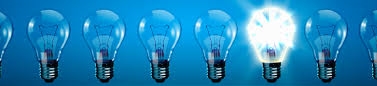 11
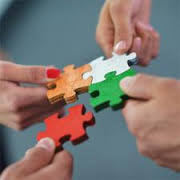 Projekty TGE
Hub gazowy w PolsceWarunki niezbędne do uruchomienia
Obszary i narzędzia współpracy
Wypracowanie optymalnych rozwiązań w ramach mechanizmów rynkowych: 
handel 
Infrastruktura
nowe źródła gazu

Określenie optymalnych narzędzi w zakresie upowszechniania jednolitych usług:
przesyłowych
magazynowych
bilansowych
zwiększających bezpieczeństwo dostaw
HUB POLSKA
27 maja 2015 roku Towarowa Giełda Energii i Gaz-System podpisały list intencyjny w zakresie rozwoju Hurtowego Rynku Gazu w Polsce (Hub Gazowy Polska)
13
Punkty wirtualne – zmiany w IRiESP
dotychczasowy  obszar bilansujący - punkt wirtualny dla gazu wysokometanowego
          nowy obszar bilansujący -  punkt wirtualny w systemie gazu SGT
         nowy obszar bilansujący -  punkt wirtualny dla gazu zaazotowanego
14
Obrót gazem ziemnym na platformie brokerskiej InfoEngine
Obrót gazem ziemnym na platformie InfoEngineOTC będzie funkcjonował w ramach rynków:
RDBg – uruchomiony
RTT – produkty miesięczne, kwartalne, roczne
Możliwość składania ofert 24 / 7, przez 365 dni w roku
Każdy z uczestników przesyła do administratora platformy aktualną listę Partnerów handlowych, wskazując Podmioty, z którymi ma podpisane umowy partnerskie a tym samym może zawierać transakcje
Platforma brokerska obrotu towarami oparta o formułę OTC (OverThe Counter), rynek pozagiełdowy
Nadzór administratora rynku we wszystkie dni tygodnia w godzinach 8 - 18
Transakcje będą zawierane w oparciu o umowy partnerskie np. (EFET). Model docelowy funkcjonowania platformy zakłada wybór w zakresie zabezpieczeń i rozliczeń transakcji:
określony w umowie bilateralnej
gwarantowany przez IRGIT S.A
Anonimowa gra rynkowa do chwili zawarcia transakcji, po jej zawarciu następnie ujawnienie Stron transakcji
15
Kontakt:

Beata Wittmann
Dyrektor 
Biuro Paliw Płynnych i Gazu 

Towarowa Giełda Energii S.A.
ul. Poleczki 23 bud. H
02-822 Warszawa
T: (+48) 722 220 162
E: beata.wittmann@tge.pl | www.tge.pl